EU General Data Protection Regulation
(EU GDPR)
Office of Research
MRAM Message
March 23
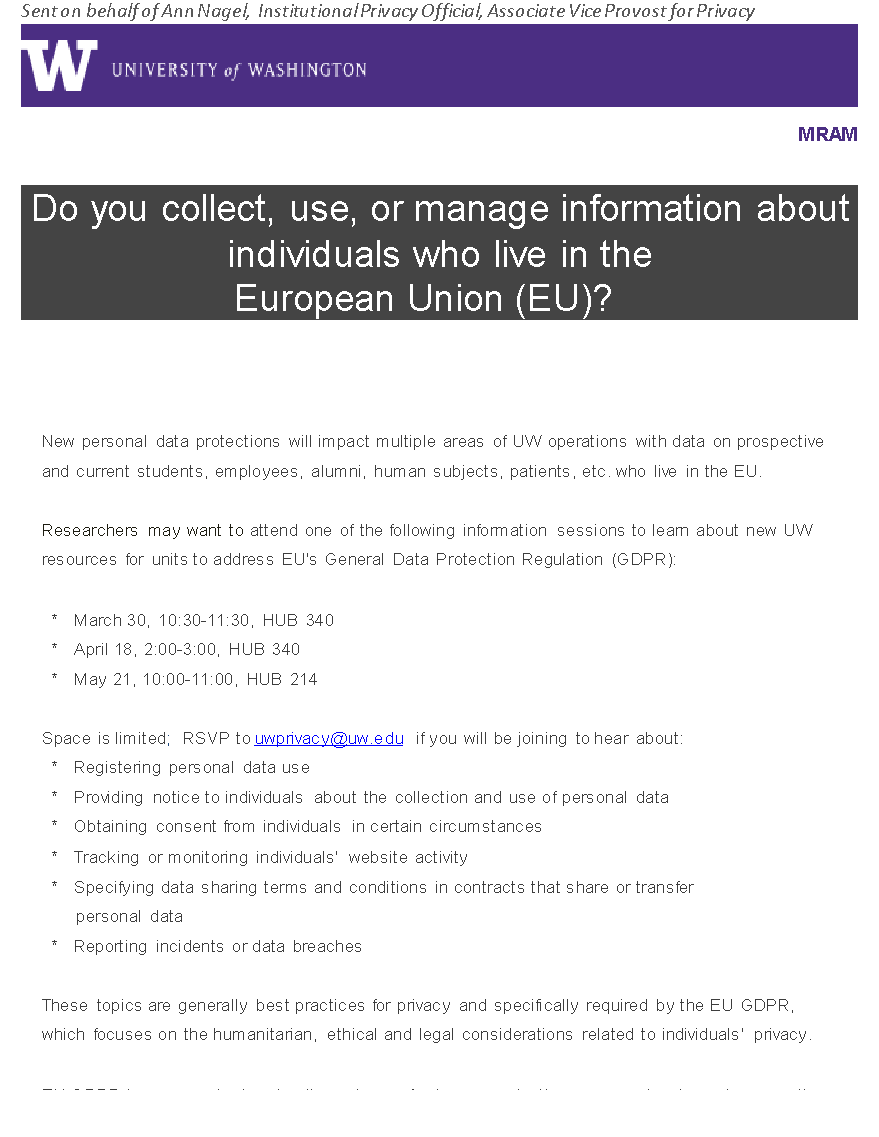 Office of Research
EU GDPR Basics
Applies to personal info about EU residents
Notification and sometimes consent required
Breaches must be reported
UW registry
Penalties
Office of Research
UW’s Approach to Compliance
Risk management
Centralized support and coordination
Units are responsible
Integration of Research requirements
Information Resources
Information Sessions
Wednesday, December 13, 2017
Friday, March 30, 2018
Wednesday, April 18 – 2:00-3:00 HUB 304
Monday, May 21 – 10:00 – 11:00 HUB 214
Possible Relief
An exemption, for research?
Questions?
Start with the information sessions
Privacy Office (Privacy Officer Ann Nagel)
https://privacy.uw.edu/
uwprivacy@uw.edu
(206) 616-1238
Office of Research